Fig. 1. Location of the forest stands (A, Tuczno, Poland). (B) Location of forest stands in the Forest Distinct of ...
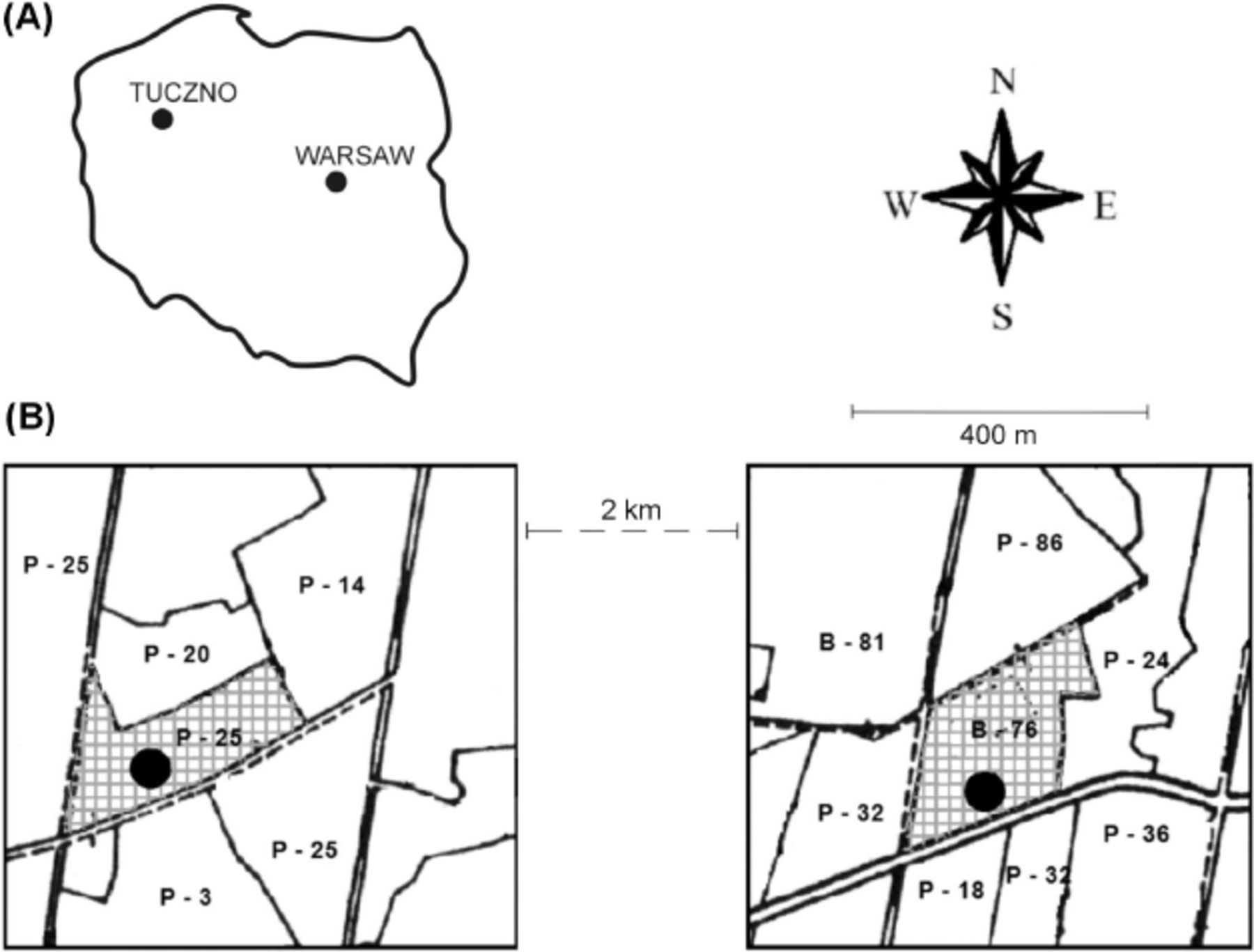 Environ Entomol, Volume 33, Issue 5, 1 October 2004, Pages 1442–1446, https://doi.org/10.1603/0046-225X-33.5.1442
The content of this slide may be subject to copyright: please see the slide notes for details.
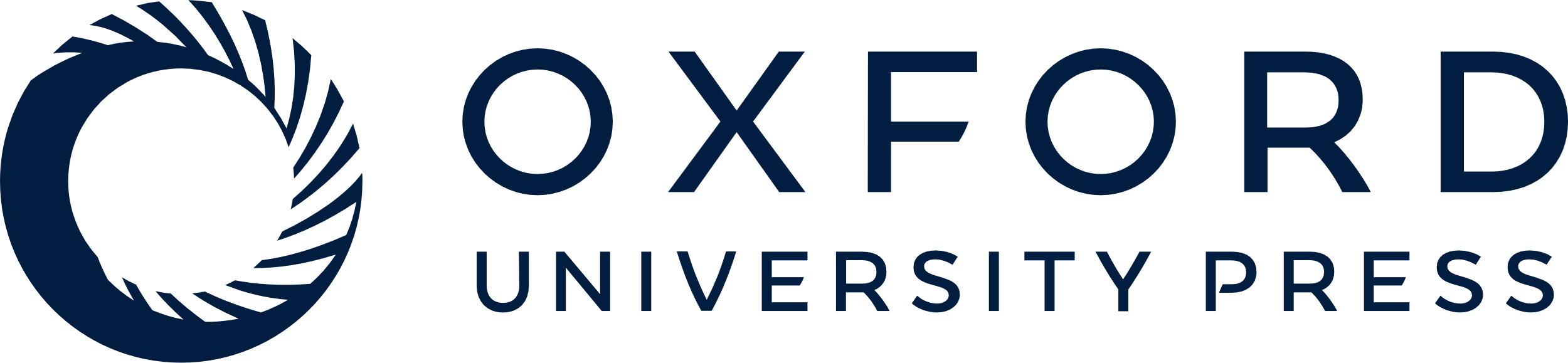 [Speaker Notes: Fig. 1. Location of the forest stands (A, Tuczno, Poland). (B) Location of forest stands in the Forest Distinct of Tuczno. P, pine; B, beech; number, age of stand; and black circle, place of study.


Unless provided in the caption above, the following copyright applies to the content of this slide: © 2004 Entomological Society of AmericaThis is an Open Access article distributed under the terms of the Creative Commons Attribution Non-Commercial License (http://creativecommons.org/licenses/by-nc/3.0/), which permits non-commercial reuse, distribution, and reproduction in any medium, provided the original work is properly cited. For commercial re-use, please contact journals.permissions@oup.com]